Mercado de Capitais
ADR – American Depositary Receipts


Prof. Dr. Tabajara Pimenta Junior
FEA-RP/USP
Década de 1920
Grandes margens de lucro
Marketing de escala
Crescimento
Pós 1ª Guerra Mundial
Investimentos na Europa
Novas indústrias
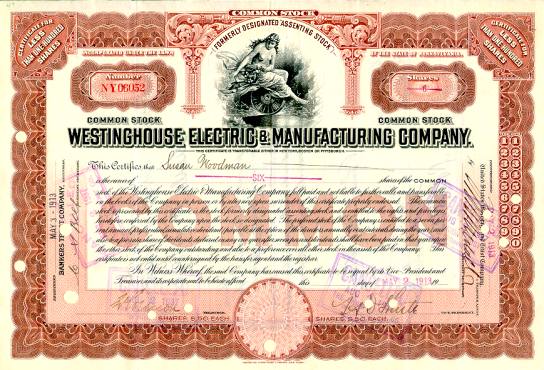 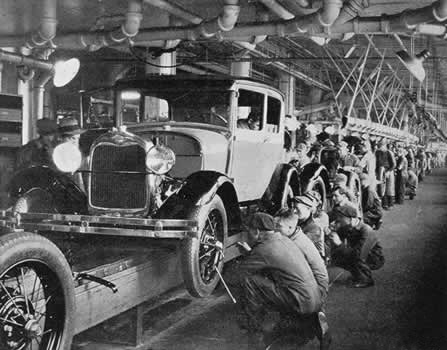 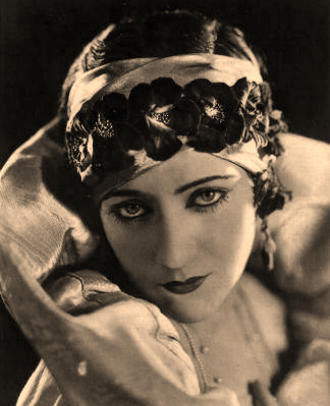 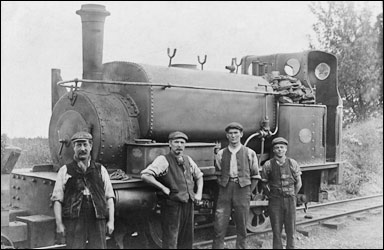 Década de 1920 – Investimentos Internacionais
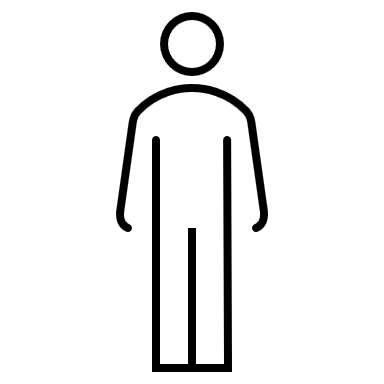 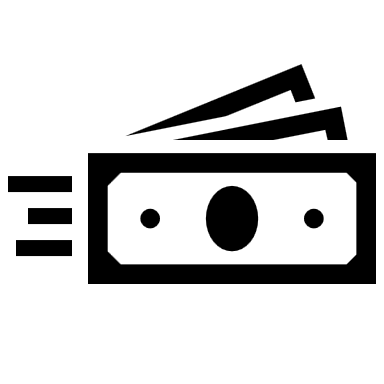 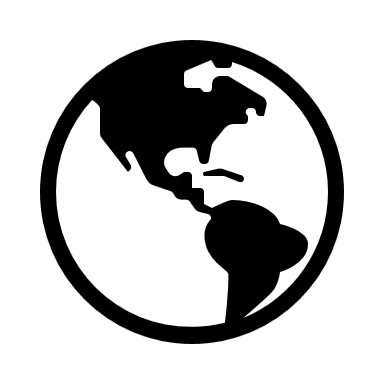 Investidor internacional é aquele que investe em ativos de outro(s) país(es), além daquele em que é residente.
Nação é um Estado com soberania política e militar, delimitado por um território, cuja população compartilha características singulares, de identidade cultural, histórica e étnica, expressas por língua, religião, moeda, hino etc.
As nações surgiram a partir do final do século XVIII e ao longo do século XIX, principalmente.
Década de 1920 – Investimentos Internacionais
Risco cambial
Dificuldades operacionais
Alto custo (logística, segurança, tempo...)
Riscos políticos
Riscos institucionais
Riscos de saúde
USA
Brasil
US$
R$
Bank
Banco
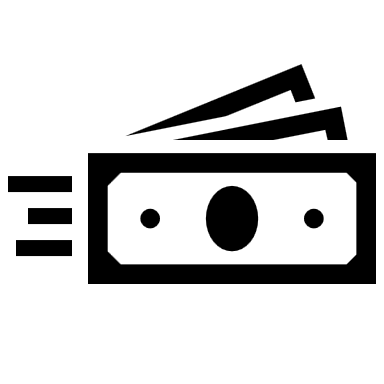 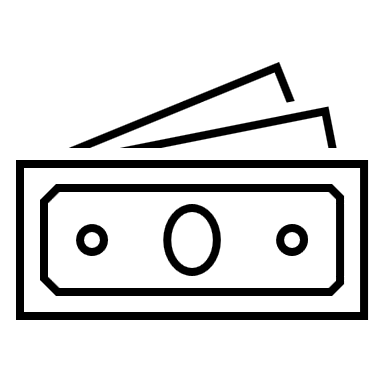 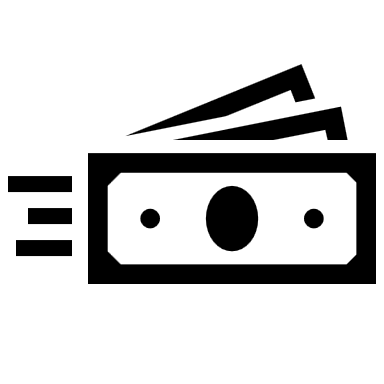 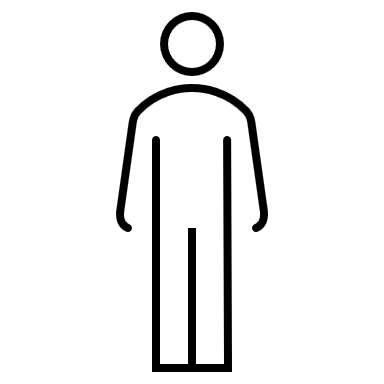 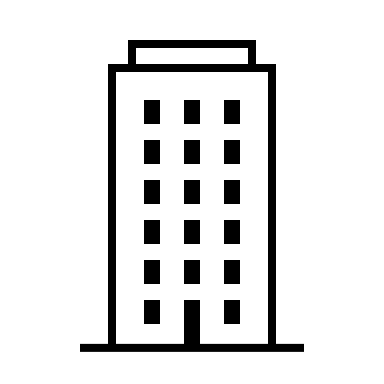 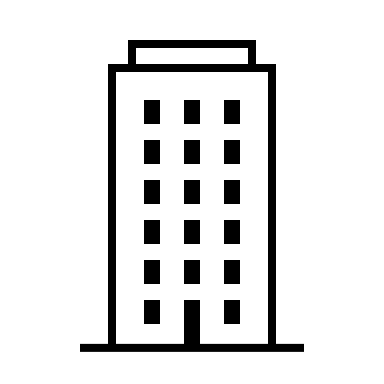 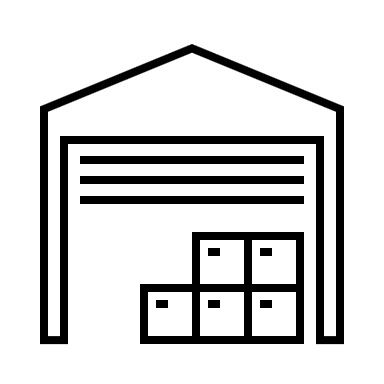 Ok!
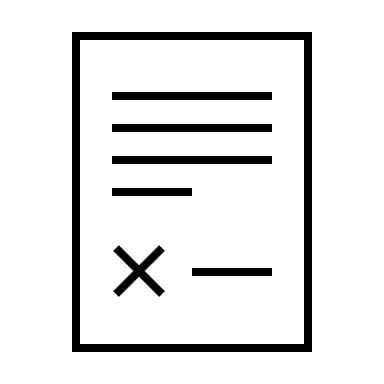 Depositary
Custodiante
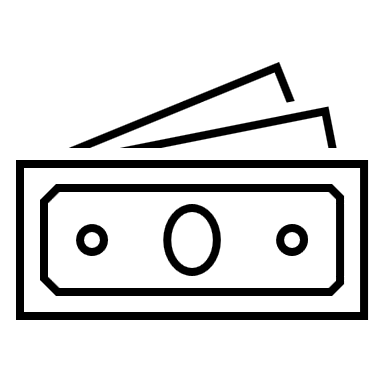 Empresa
Investor
ADR
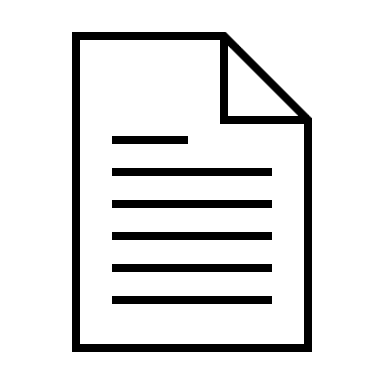 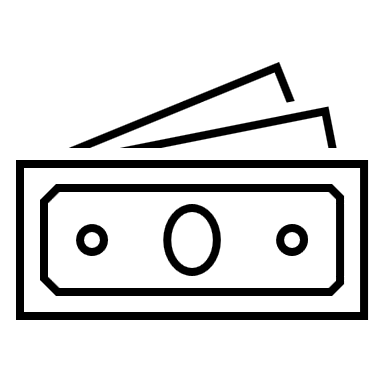 Bolsa
C
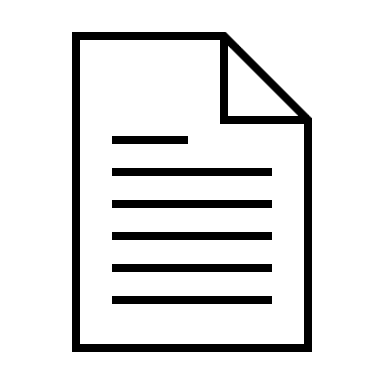 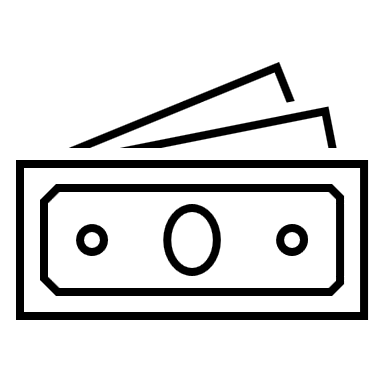 American Depositary Receipt
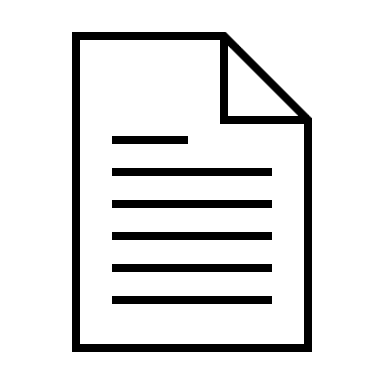 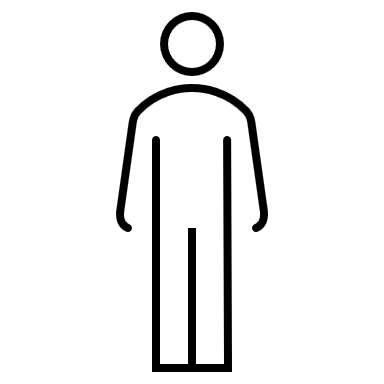 1º Lançamento de ADR do mundo!
Selfridges Provincial Stores Limited
Loja de Departamentos (Inglaterra)
Fundada em 1926
Lançamento de ADR em 29/04/1927
Banco: Morgan Guarantee Trust
Listada na New York Curb Exchange
Atual American Stock Exchange
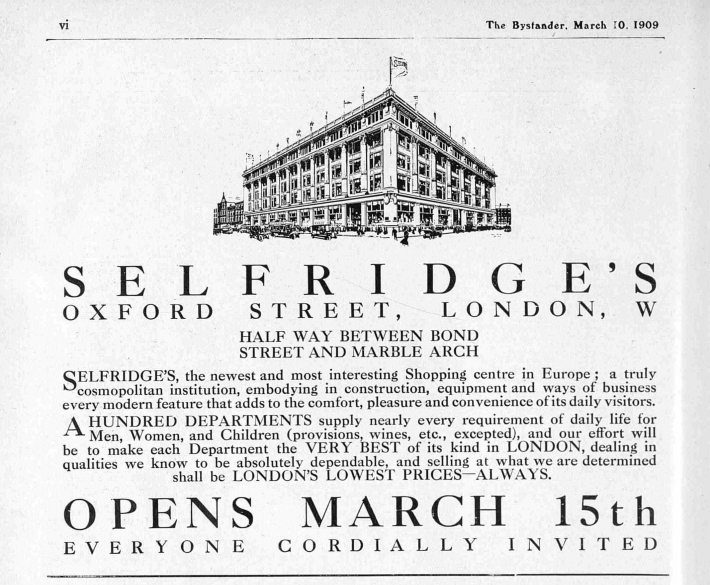 ADR – Vantagens para o investidor dos EUA
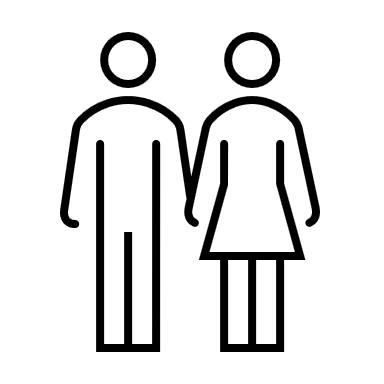 Forma simples de se adquirir ações estrangeiras
Negociado como valor mobiliário americano
Custos operacionais menores
Pode compor carteiras de bancos e fundos de pensão
Papel nominado e cotado em US$
Fluxos de proventos em US$
Tributação dos EUA
John
Mary
ADR – Vantagens para as empresas
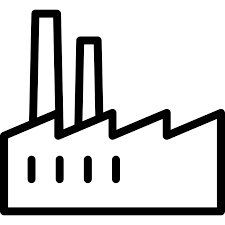 Diversificação da base de acionista
Acesso ao maior mercado financeiro do mundo (EUA)
Aumento da liquidez das ações
Possibilidade do uso das ações como moeda em F&A
Maior visibilidade
Maior reconhecimento
Captação de recursos
Empresa
ADR I
USA
Brasil
US$
R$
Bank
Banco
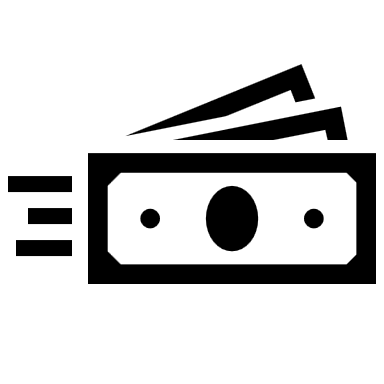 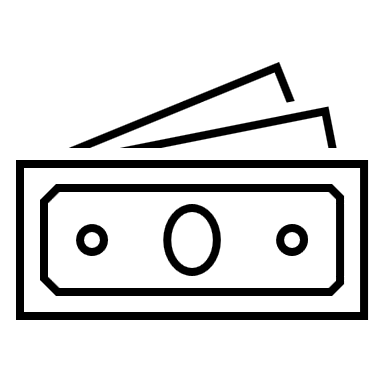 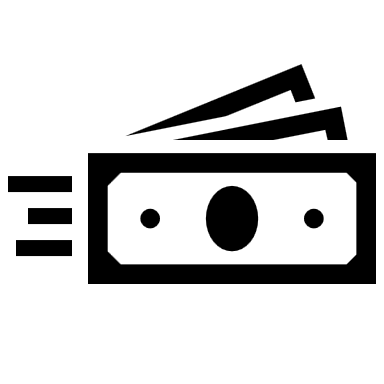 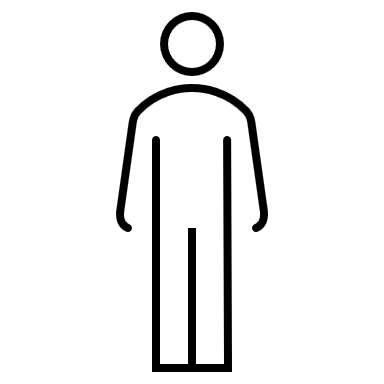 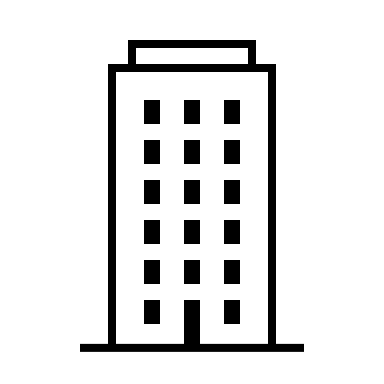 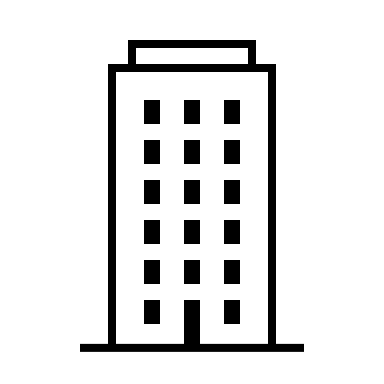 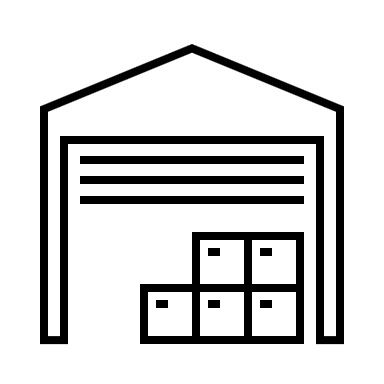 Ok!
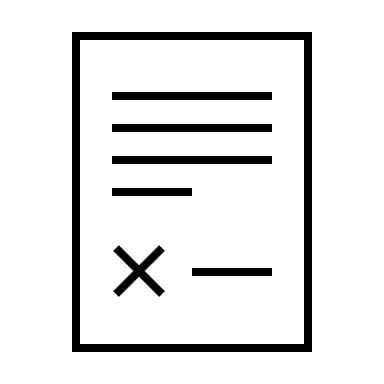 Depositary
Custodiante
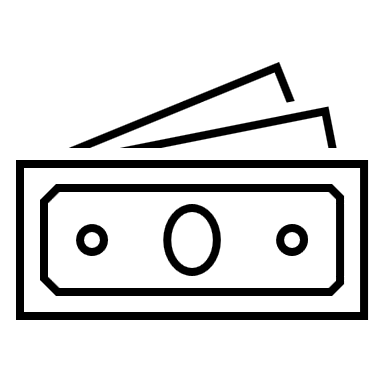 Empresa
Investor
ADR
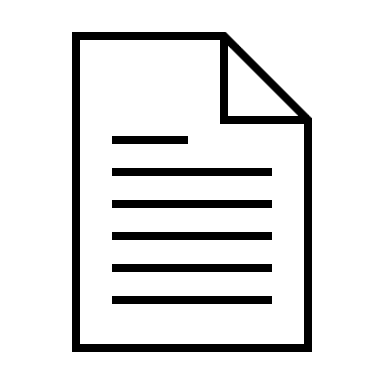 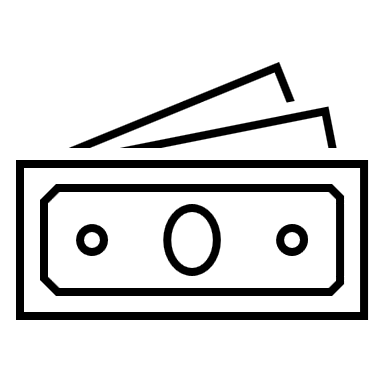 Bolsa
C
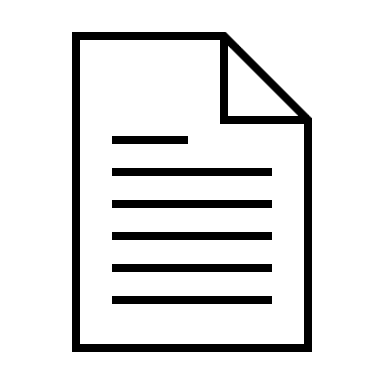 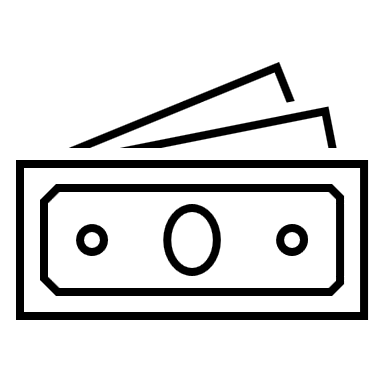 American Depositary Receipt
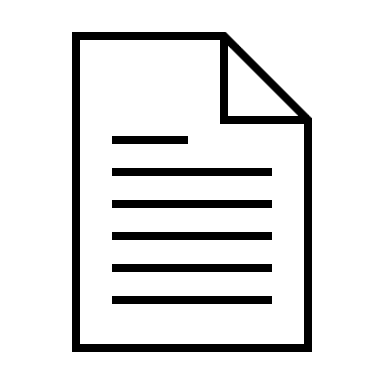 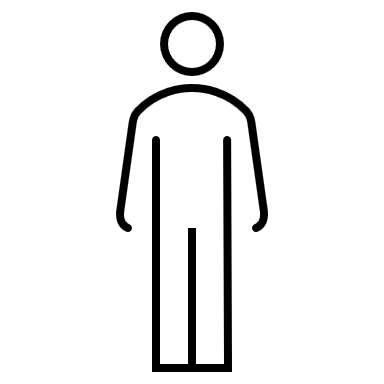 ADR I – Características do ADR nível 1
Negociadas apenas no mercado de balcão dos EUA
Não pode ser listado em bolsas de valores
Não requer registro na SEC
Requer apenas um acordo formal (Depositary Agreement)
Segue as regras da CVM do país de origem
Informações vertidas para o inglês
Menor custo de lançamento e manutenção
Não pode captar recursos para a empresa
ADR II
USA
Brasil
US$
R$
Bank
Banco
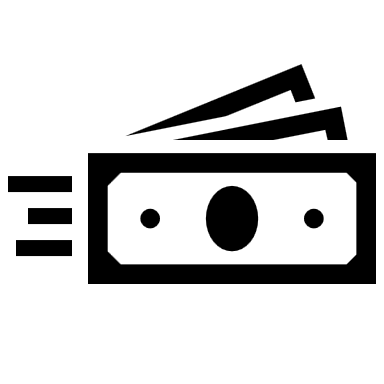 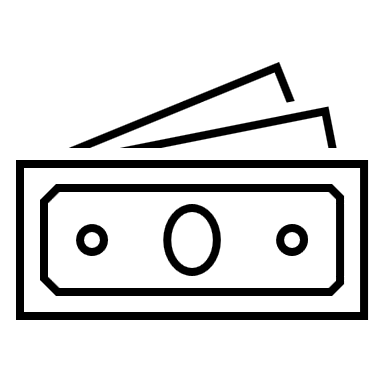 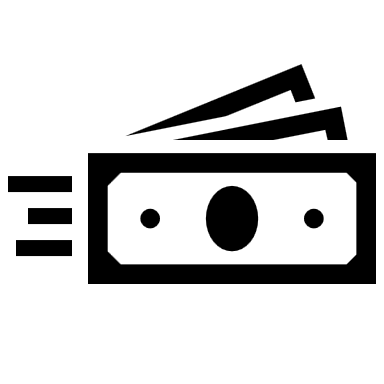 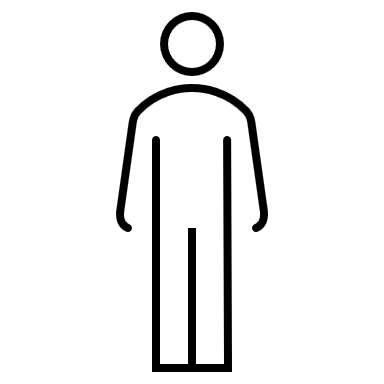 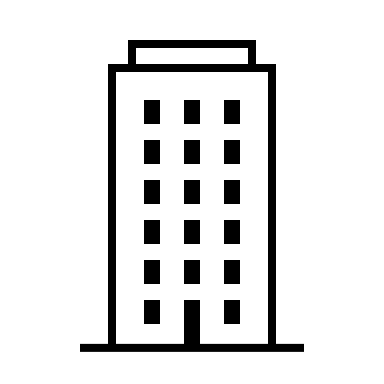 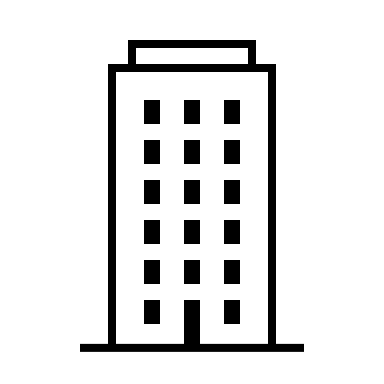 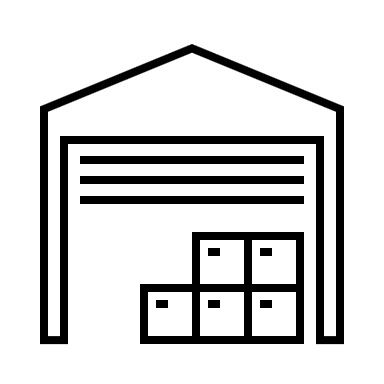 Ok!
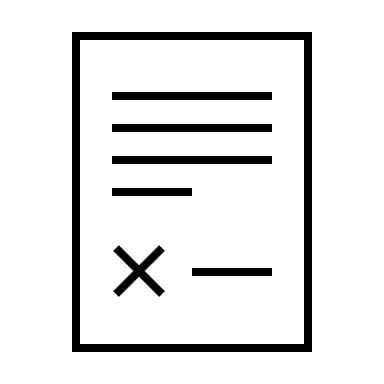 Depositary
Custodiante
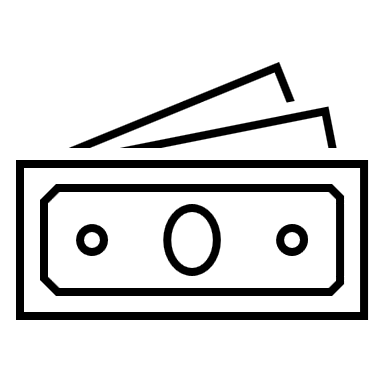 Empresa
Investor
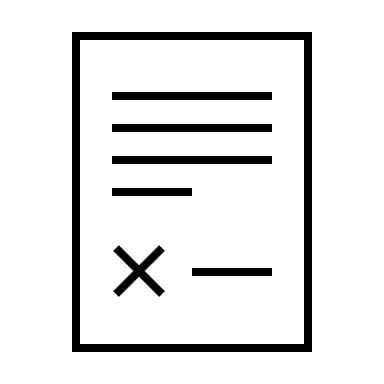 ADR
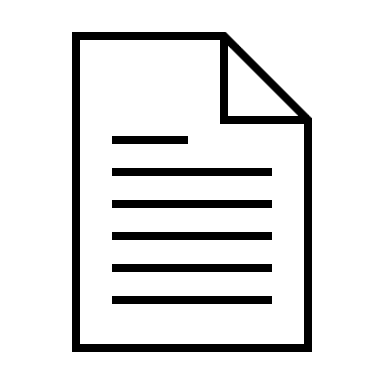 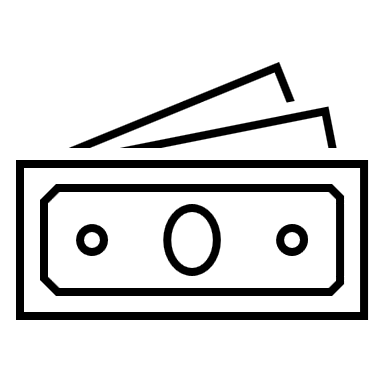 Bolsa
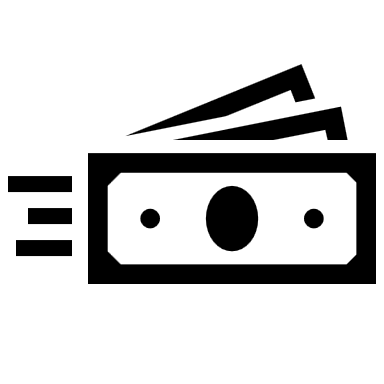 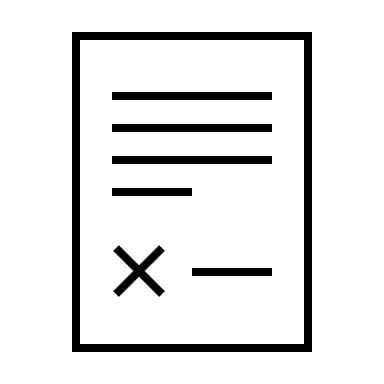 C
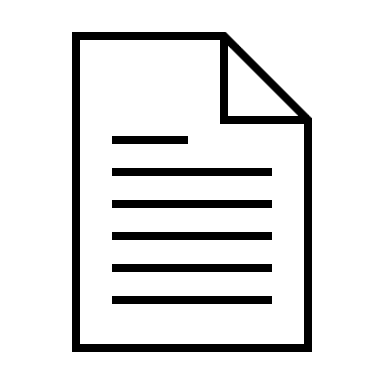 Nyse
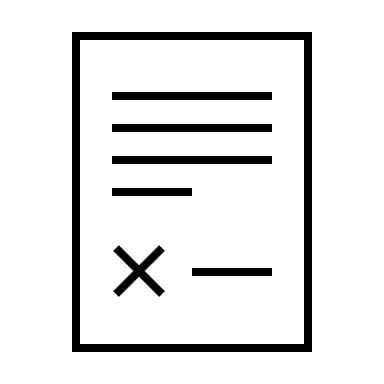 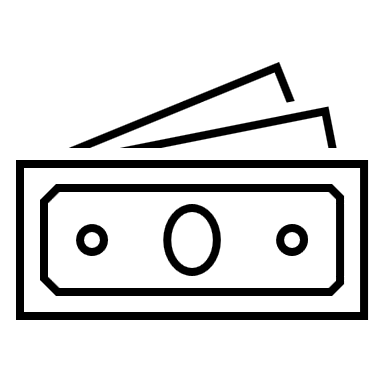 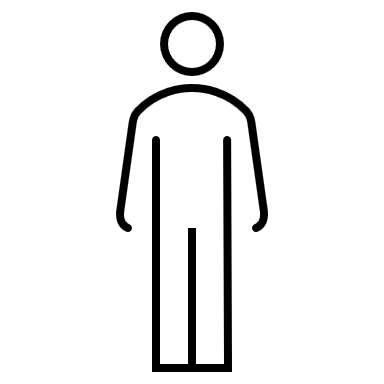 B
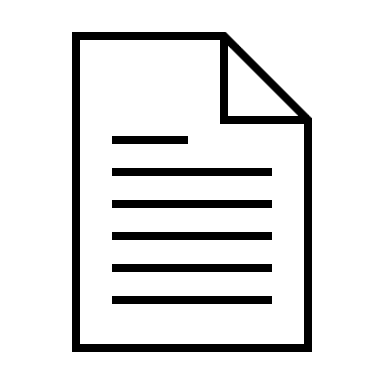 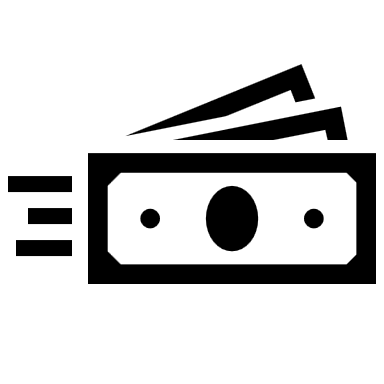 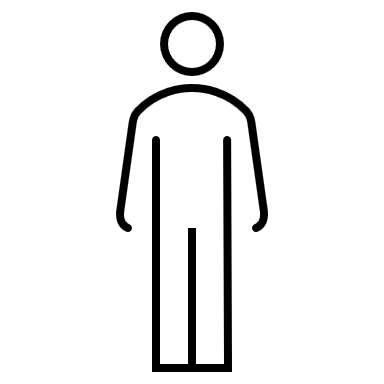 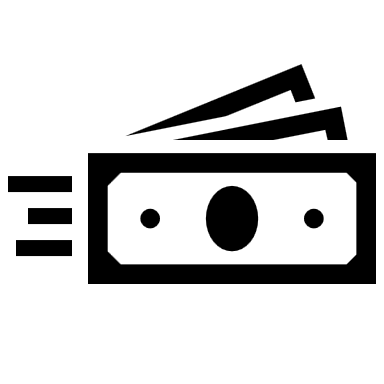 ADR II – Características do ADR nível 2
Pode ser negociadas em bolsa de valores dos EUA
Requer registro junto à SEC
Segue as normas da SEC
Demonstrações Contábeis em US-GAAP
Informações e eventos específicos para o mercado dos EUA
Confere maior visibilidade pela negociação em bolsa
Não pode captar recursos para a empresa
ADR III
USA
Brasil
US$
R$
Bank
Banco
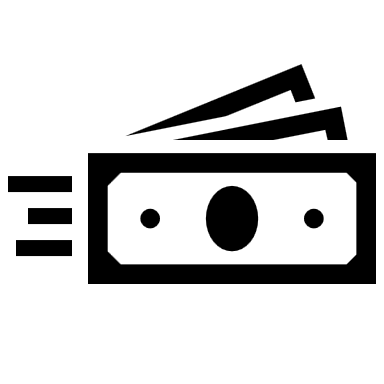 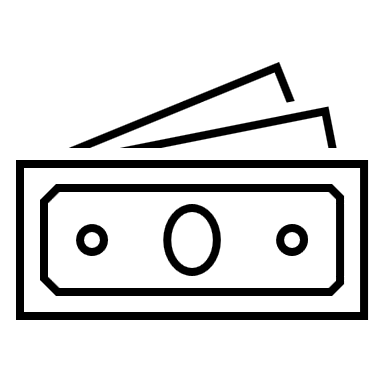 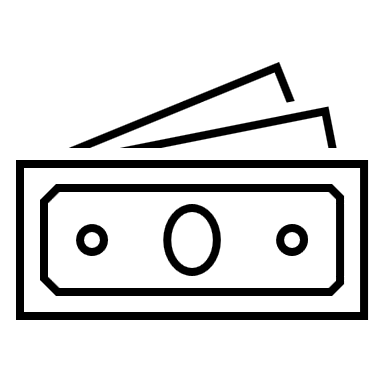 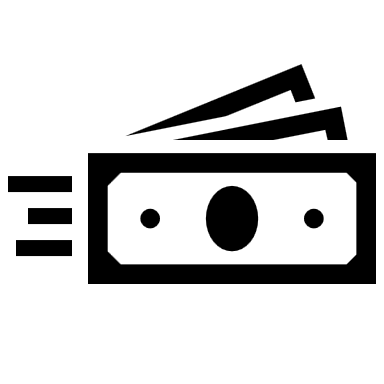 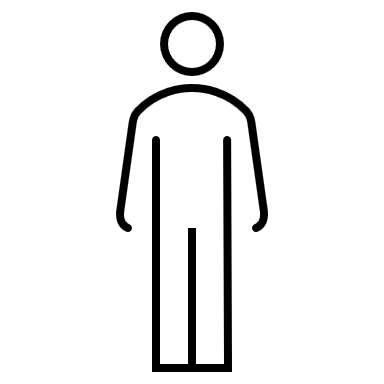 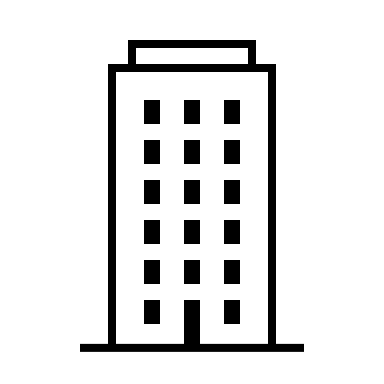 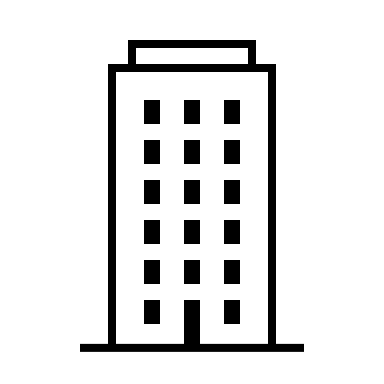 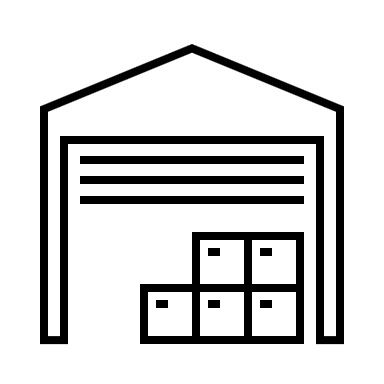 Ok!
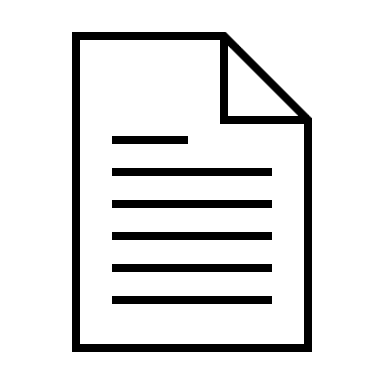 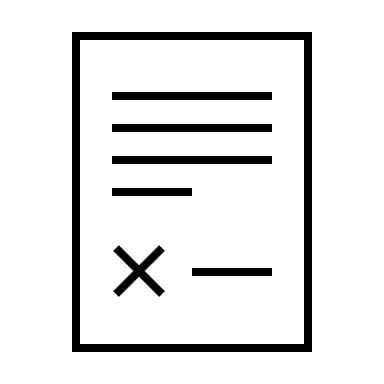 Depositary
Custodiante
Empresa
Investor
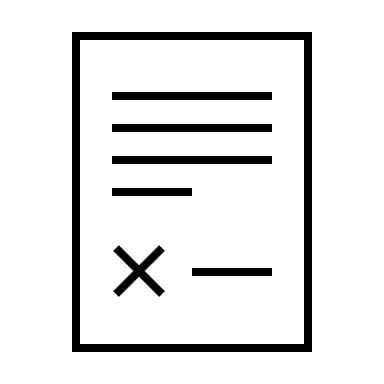 ADR
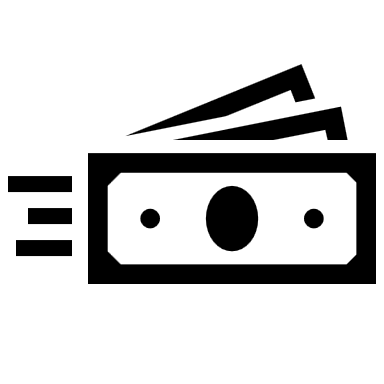 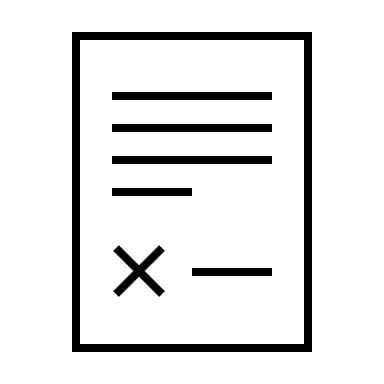 Nyse
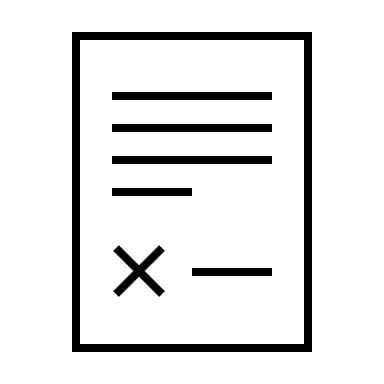 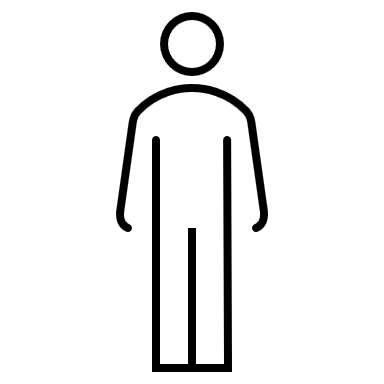 B
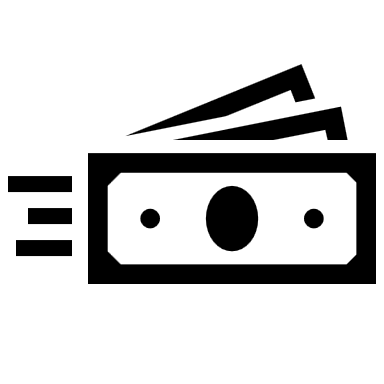 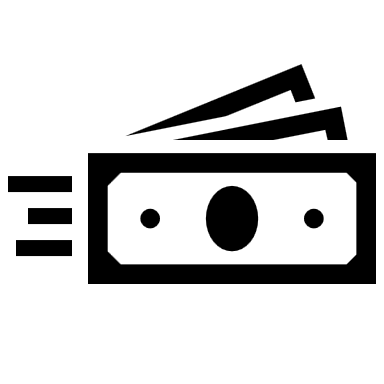 ADR III – Características do ADR nível 3
Equivale a um lançamento de ações nos EUA
Possibilita captação de recursos para a empresa
Segue as normas da SEC
Demonstrações Contábeis em US-GAAP
Informações e eventos específicos para o mercado dos EUA
Confere maior visibilidade pela negociação em bolsa
Maiores custos de lançamento e manutenção
ADR 144 A – Características
Modalidade criada em 1990
Destinada apenas a investidores qualificados
Negociada apenas em mercado de balcão
Possibilita a captação de recursos (lançamento de ações)
Cumprimento parcial de exigências de registro na SEC
Custos inferiores de lançamento, registro e manutenção
Negociação restrita aos QIB (Qualified Institutional Buyers)
Facilitar a captação por empresas estrangeiras
ADR - Patrocinadas x Não-patrocinadas
ADR Patrocinada

Os programas patrocinados de ADR têm a participação da empresa emissora das ações. Iniciam e se envolvem diretamente com o processo de registro, lançamento e manutenção do programa.
ADR Não-Patrocinada

Os programas não-patrocinados de ADR não têm a participação da empresa emissora das ações. Em geral, o banco depositário inicia e administra o programa.
Matriz dos ADR
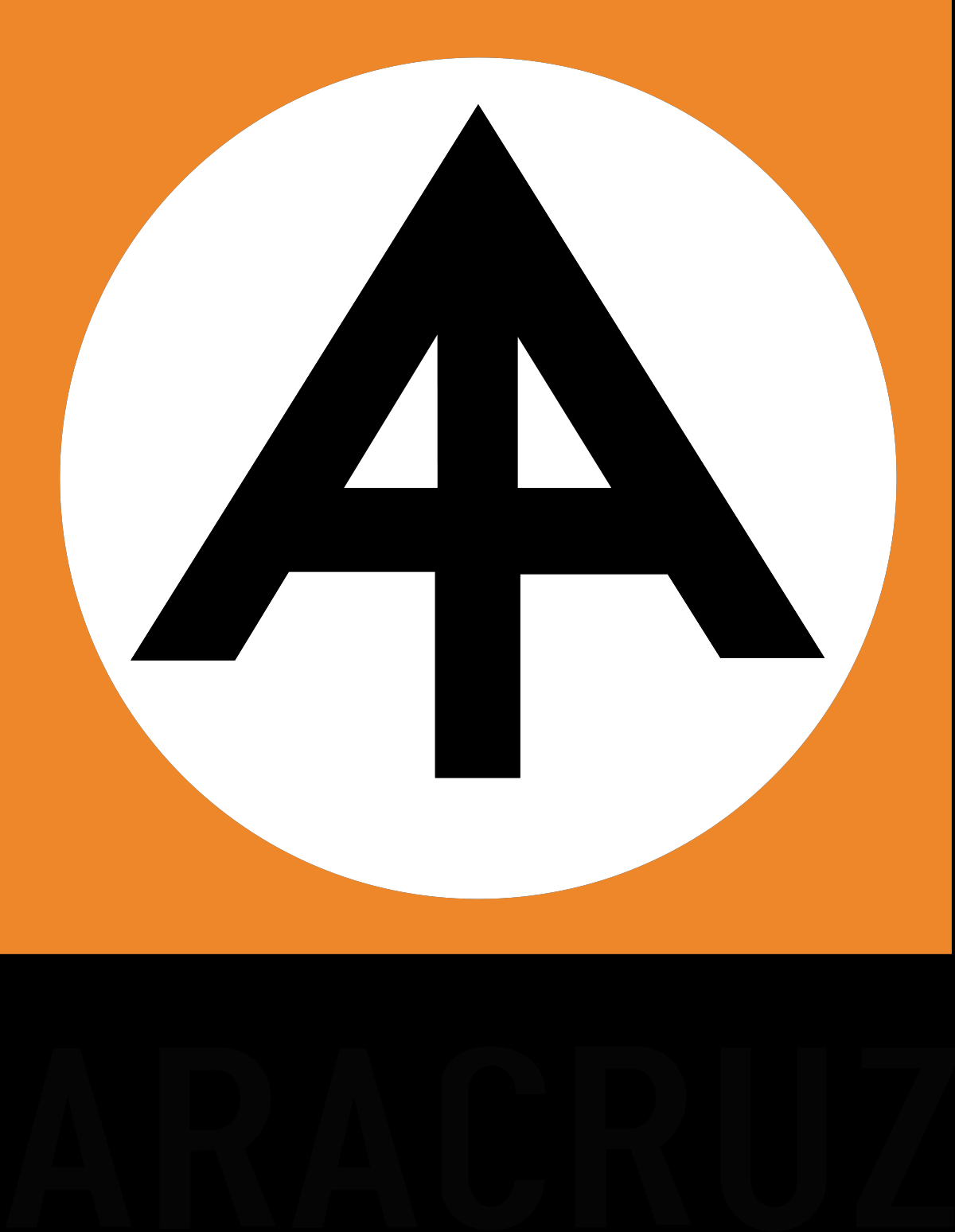 1º lançamento de ADR de empresa brasileira
Lançamento de ADR III
Aracruz Celulose S.A.
Fundada em 1926
Lançamento de ADR em 26/05/1992
Banco Morgan & Stanley
Listada na New York Curb Exchange
Atual American Stock Exchange
ARACRUZ
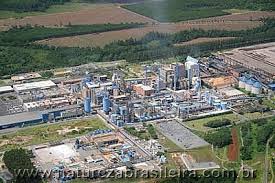 BDR
Brasil
EUA
RS$
US$
Banco
Bank
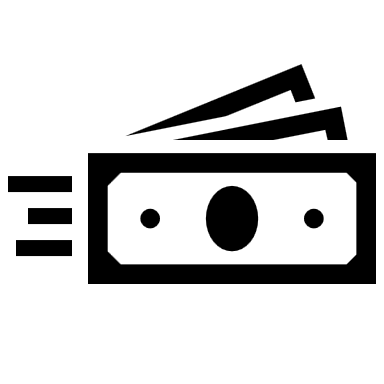 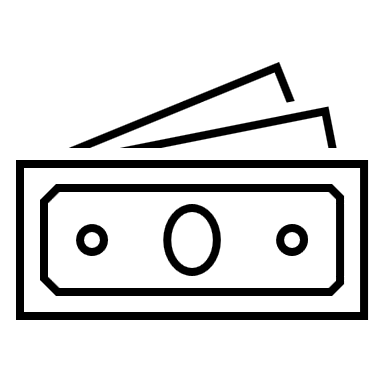 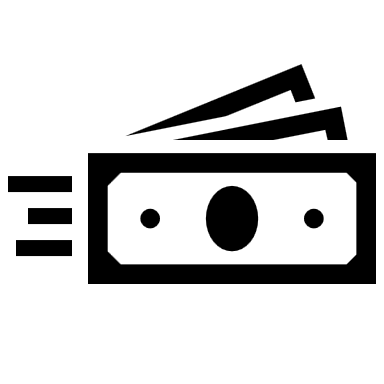 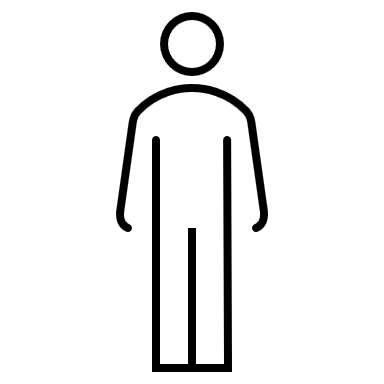 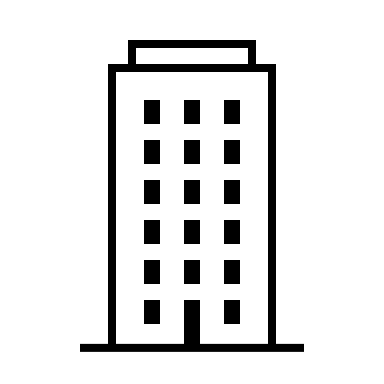 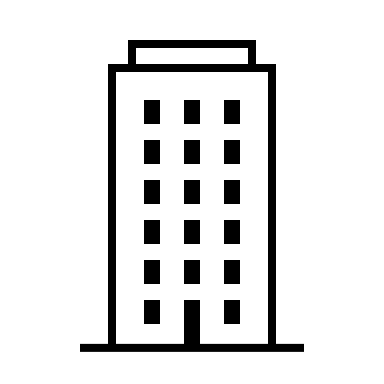 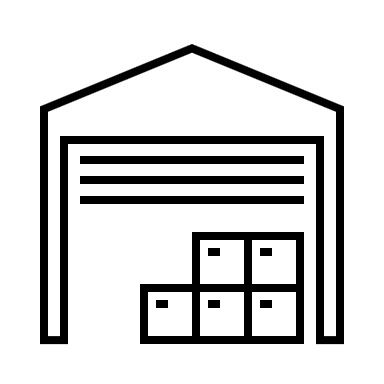 Ok!
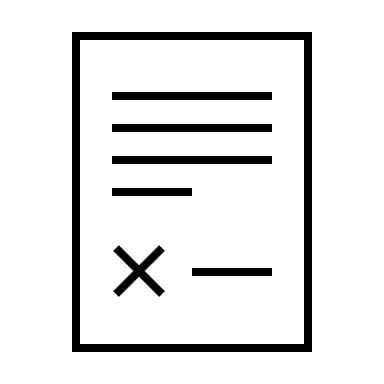 Depositário
Custodian
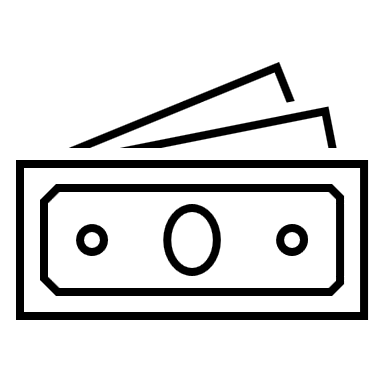 Company
Investidor
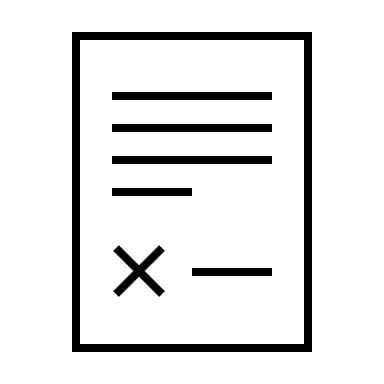 BDR
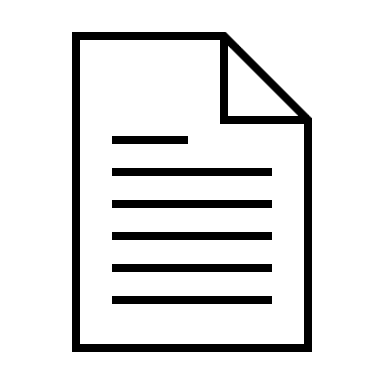 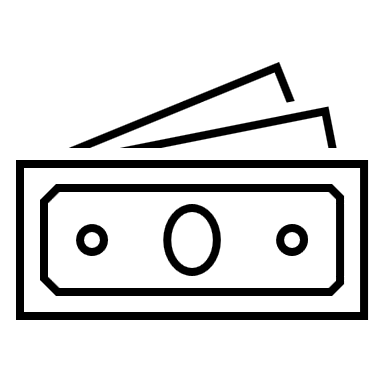 Nyse
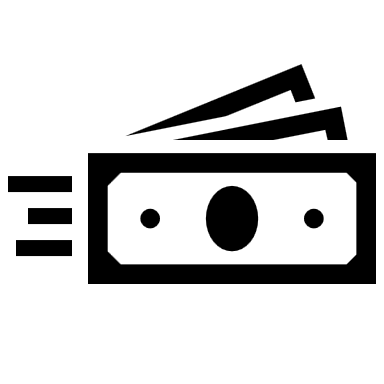 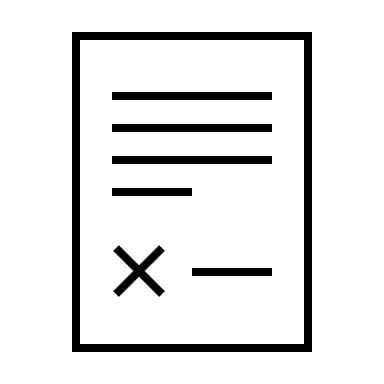 B
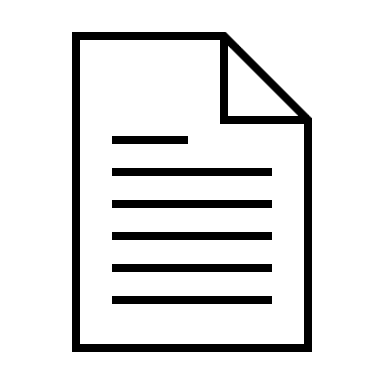 B3
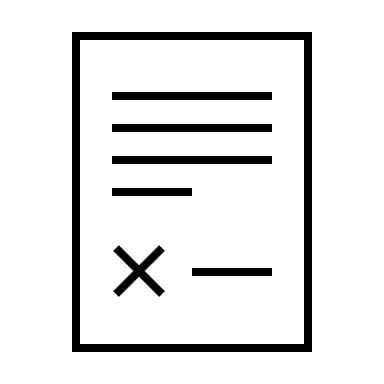 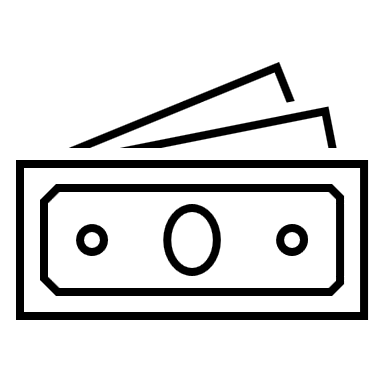 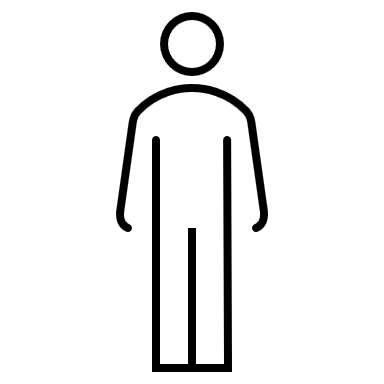 C
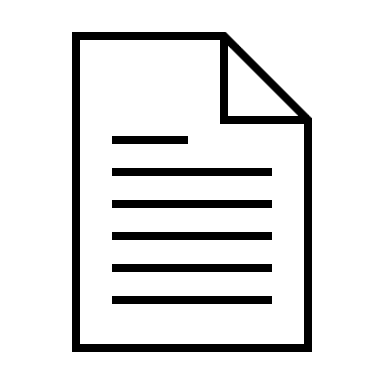 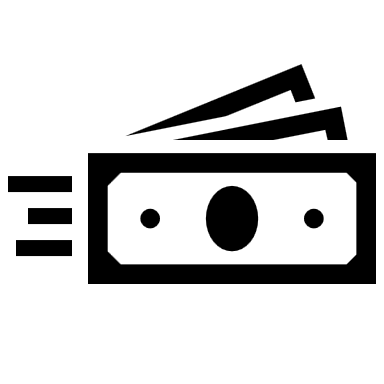 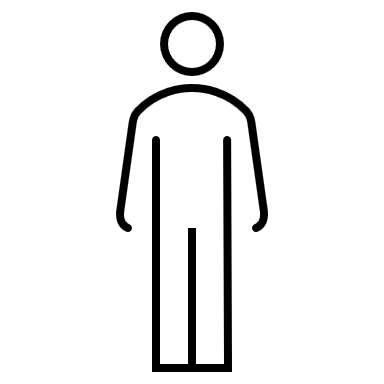 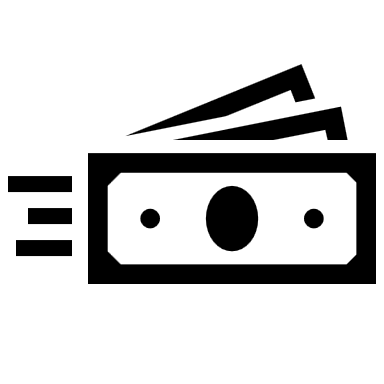 Nomenclatura dos DR
ADR – American Depositary Receipts
EDR – European Depositary Receipts
GDR – Global Depositary Receipts
 IDR – International Depositary Receipts
BDR – Brazilian Depositary Receipts
JDR – Japanese Depositary Receipts
FDR – French Depositary Receipts
...
  DR – Depositary Receipts
* Todos os ADRs listados na New York Stock Exchange (NYSE)
Dow Jones Brazil Titans 20
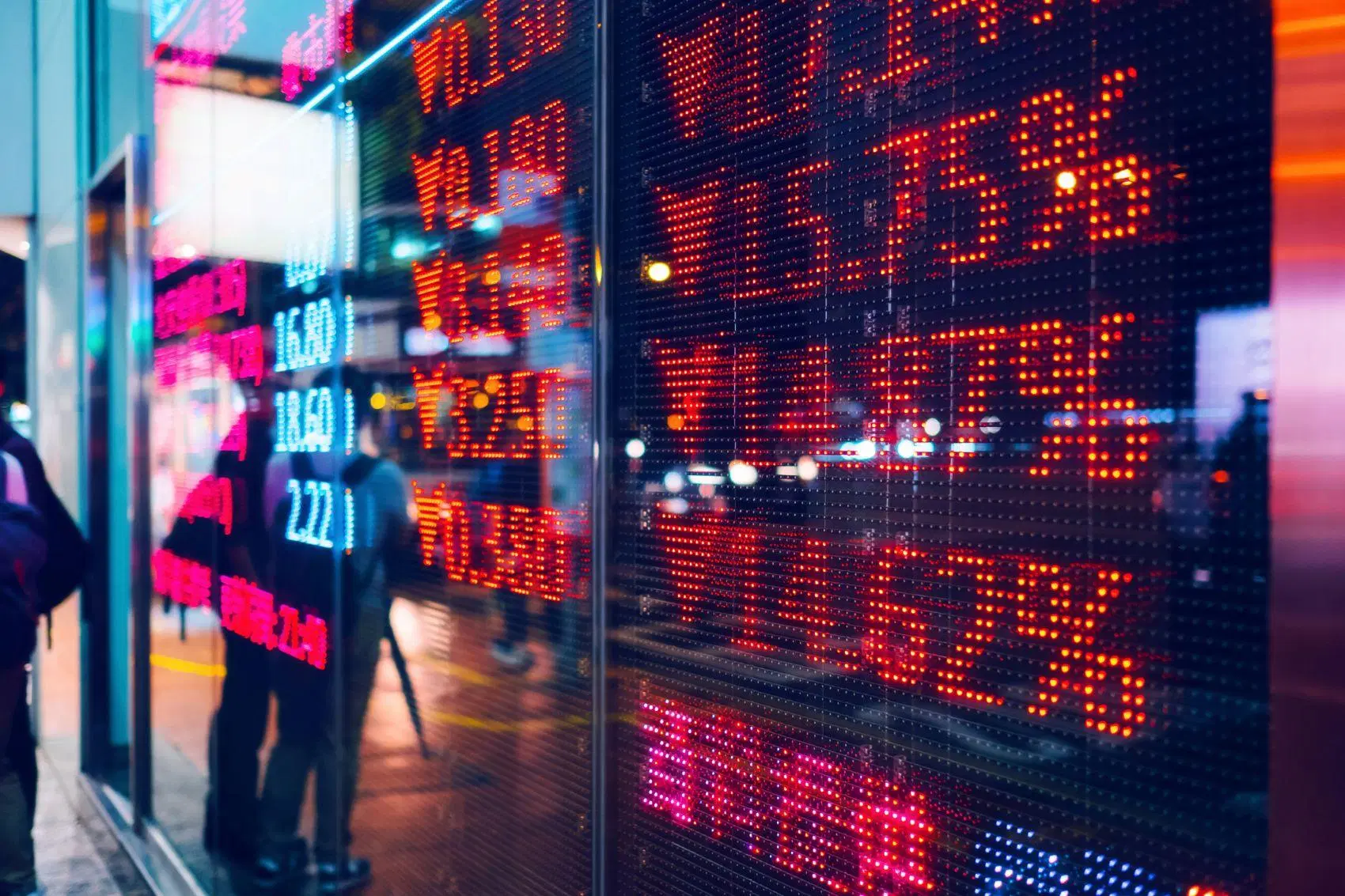 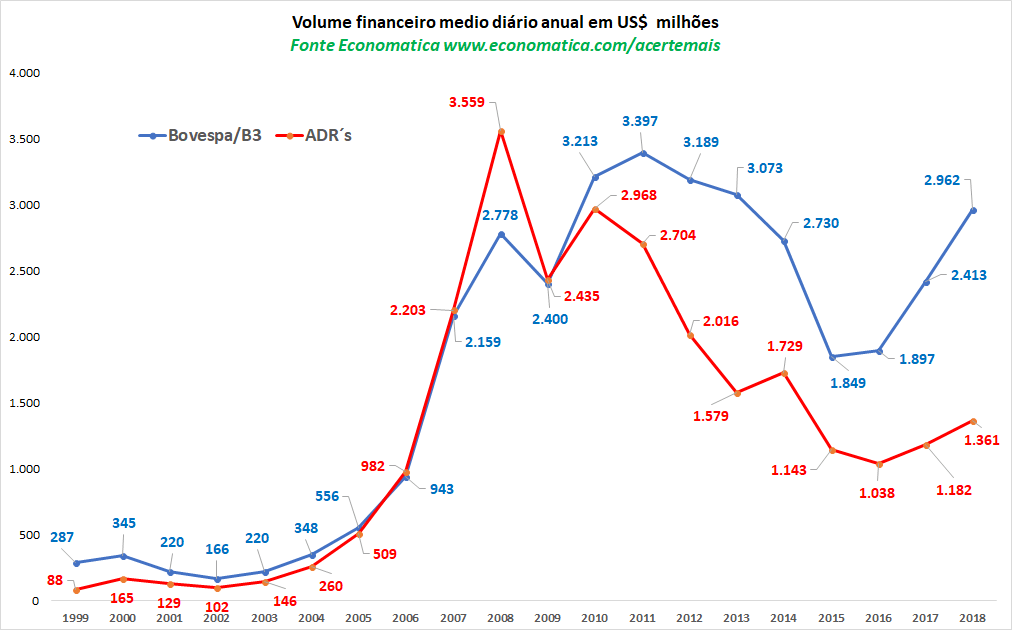 ADRs Brasileiros
O ADR mais negociado é o da Vale (VALE3)
4 ADRs tem maior volume na NYSE que as ações na B3
	Vale, Petrobrás, Ambev e Embraer
O Brasil ocupa a 6ª Posição em número de programas de ADR
O recorde de volume diário foi de US$3,55 Bi em 2008
O mesmo recorde da Bovespa/B3 foi de US$3,07 Bi em 2011
20 países com mais programas de ADR